Straight and Balanced
The Life of Jesus 
(Luke 3:4-6)
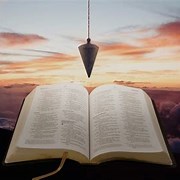 #1 – Simeon & Anna Seek, See, & Speak (Luke 2:22-40)  
#2 – No Guile Nathanael (John 1:43-51)
#3 – Woman and wine (John 2:1-11)
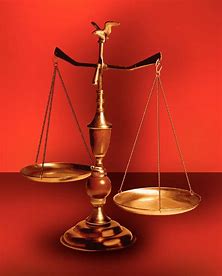 OT:  Ps 5:8, Pr 4:25-27
Amos 7:7-8

NT:  Mt 3:3, Acts 9:11 
Hebrews 12:13
OT:  Deut 25:13-16  
Daniel 5:25-28

NT:  Hebrews12:1
1 Cor 3:11-15
Fellowship Church, July 26, 2023, by Bill Heath
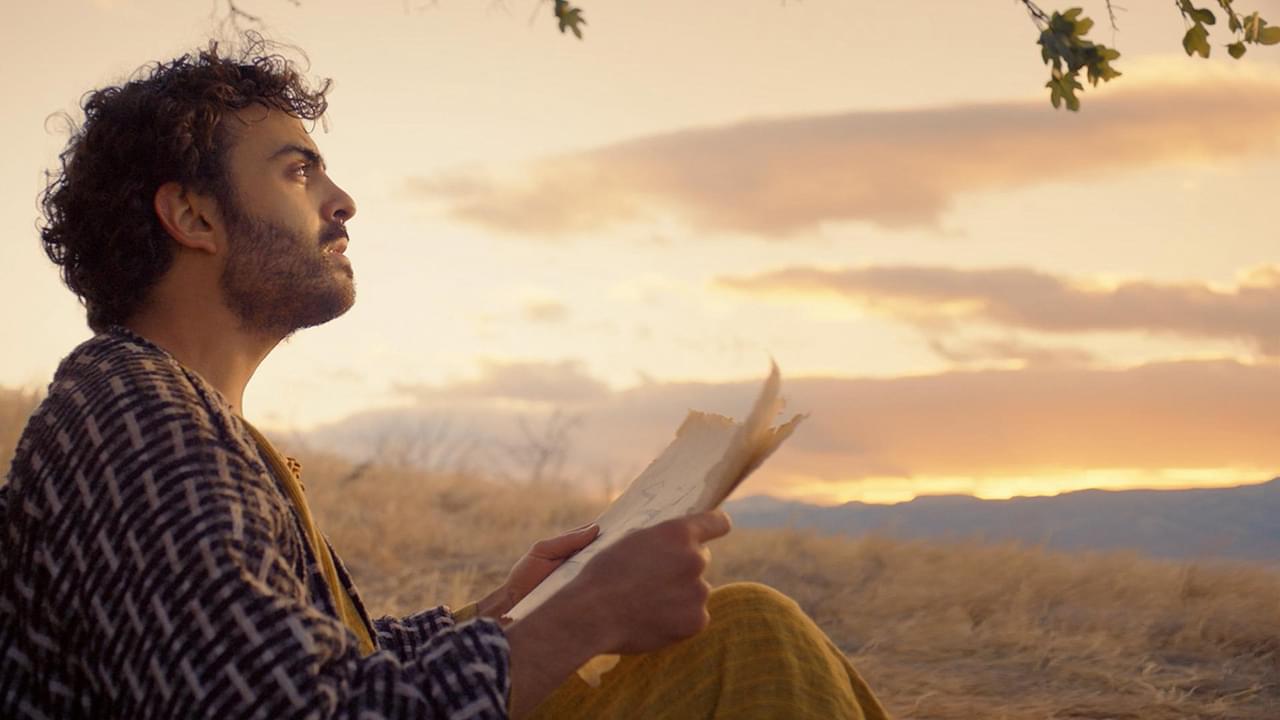 No Guile Nathanael (John 1:43-51)1.   Jesus finds Philip and says, “follow me.”Philip finds Nathaniel  & says we (John,  Andrew & Peter the day before, 1:35-42) found Jesus.  2.   Philip says to Nathaniel, “come & see.” Jesus says Nathaniel has “no guile”  Ro 11:26, Rev 14:5 Jesus sees Nathaniel under the fig tree seeking God3.    Nathaniel believes       calls Jesus - Rabbi, Son of God, King of IsraelPromise:   Ye shall see heaven open and the angels of God ascending and descending upon the Son of man. (Genesis 28:12, God’s children have continual access) Decision:   Have you believed?  Are you totally surrendered to God? (Genesis  32:24-30)
Photo from “The Chosen” at BYU site
straight & balanced:  
Jesus saves and sanctifies
Understanding:   
Jesus sees us as God sees us.
and when it is His time.